Understanding the three branches of State
Key Stage 2
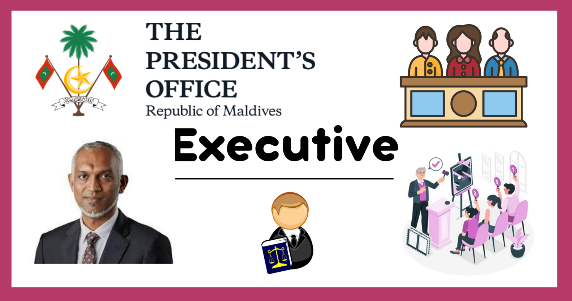 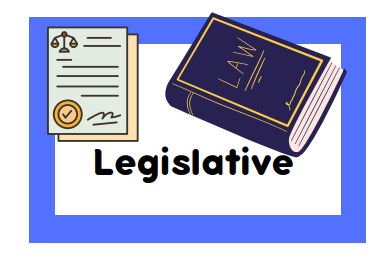 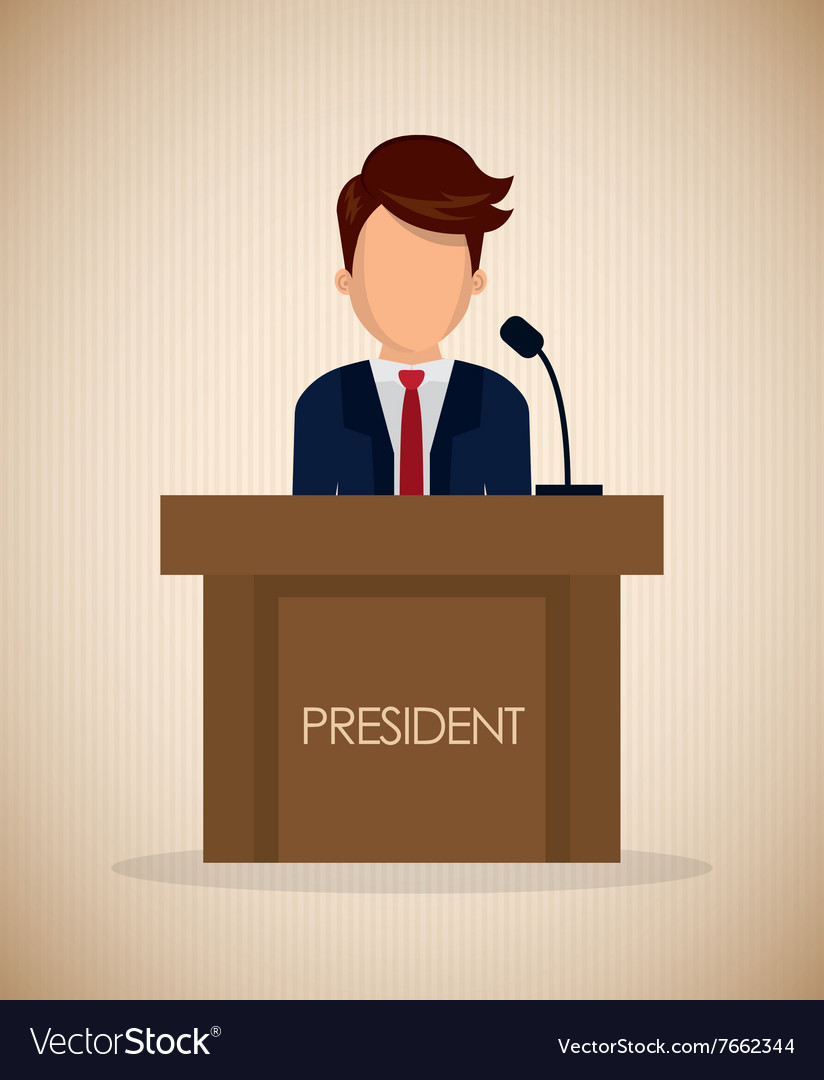 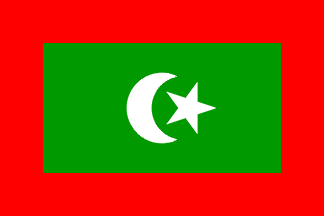 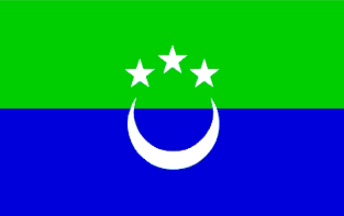 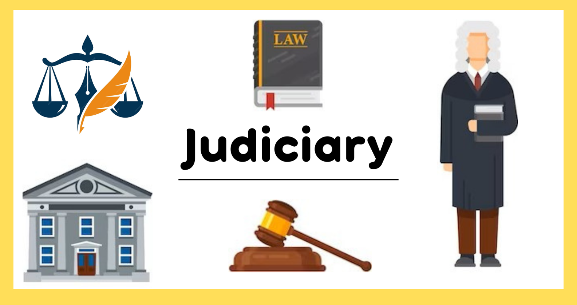 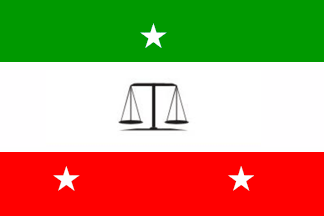 [Speaker Notes: Prompt questions to explore 
Ask them what they understand the word “power”]
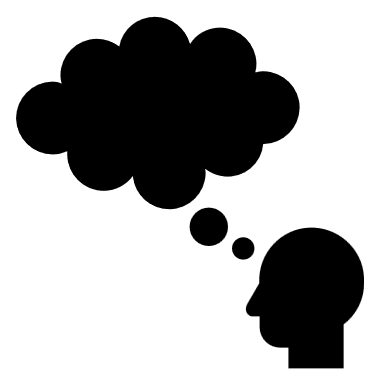 Who are the people in the 3 branches of State?
The three branches of State
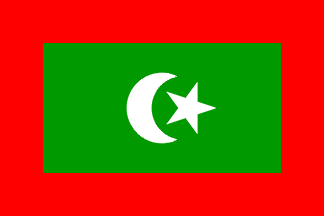 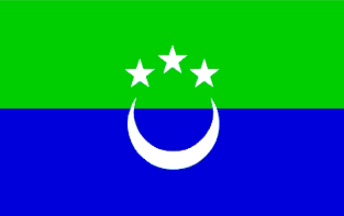 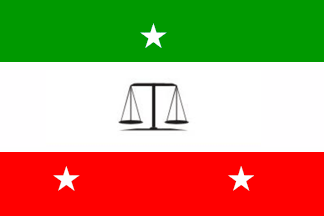 Judiciary
Executive
Legislature
[Speaker Notes: Explain to them the people who are involved in governing these branches. 

Legislature: for example; speaker of the Majlis, deputy speaker, parliament members, sergeant of arms,
Executive: president, cabinet members
Judiciary : chief of the justice, lawyers, judges]
Separation of Powers
The State
Legislature
Executive
Judiciary
The President of Maldives is the head of state, the government, and the Commander in Chief of the Armed Forces.
Legislative authority of Maldives is the People’s Majlis
Judicial power is vested in the Supreme Court, the High Courts and trial courts
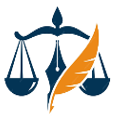 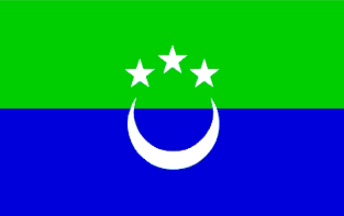 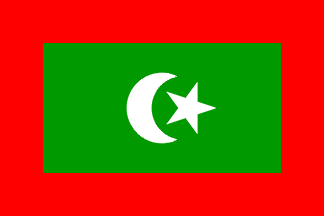 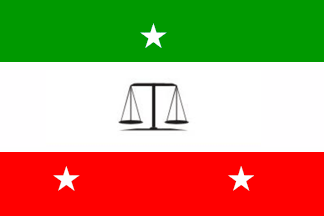 [Speaker Notes: Legislature approves law, amend the constitution debate bills, represent people
Executive“: select the cabinet, execute the policies
Judiciary :implement laws
The Supreme Court is the highest authority for the administration of justice in the Maldives.]
Why is separation of powers important??
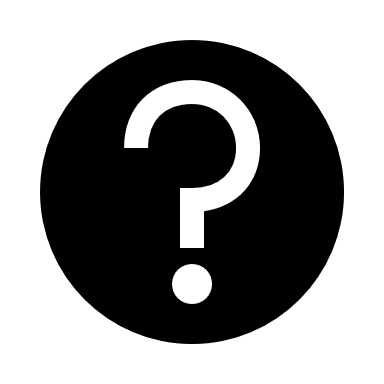 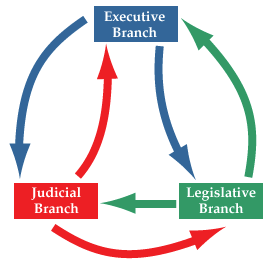 It provides a system of checks and balances; each branch checks the exercise of power by the other branch so no one can abuse their powers
Activity
Branches of State Match Madness
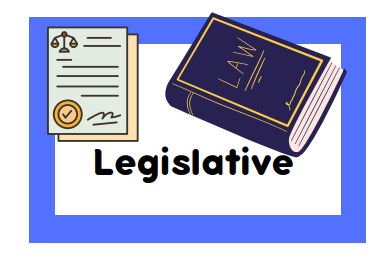 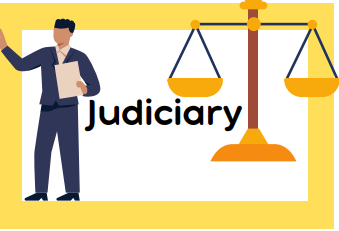 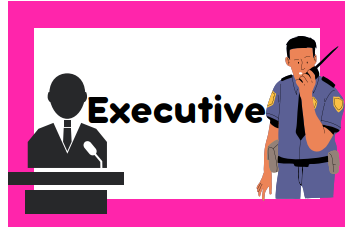